Nov. 15, 2019
You need:
Clean paper / pencil
Protist chart and WS

Warm Up:
How does each protist group reproduce?

I CAN: define protists and their characteristics.
Review
-Spontaneous Generation
-Cell theory (Schleiden, Schwann, Virchow)
-Cells – Robert Hooke
-”Animal-cules” – Anton van Leeuwenhoek
Compound Microscope
1. Eye Piece or Ocular – lens closest to the eye.
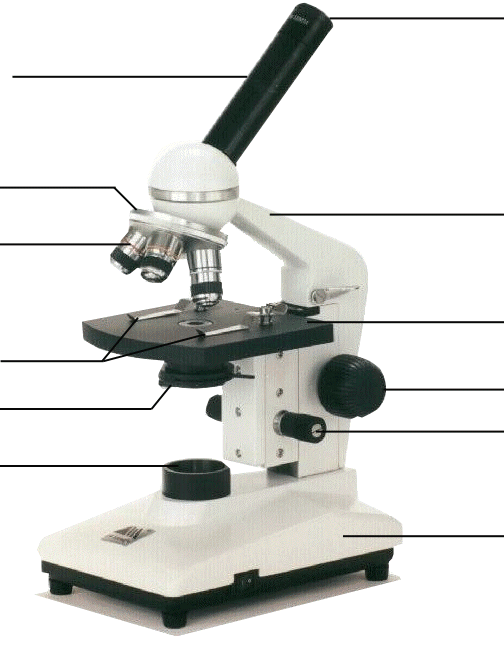 2. Body Tube – gives distance between eyepiece and objective.
3. Nose Piece – holds   the objectives.
4. Arm – holds the tube and lenses.
5. Objective lenses – 
lens closest to the slide.
6. Stage – platform for the slides.
7. Stage clips – 
Holds the slide in place.
8. Coarse Adjustment knob – 
Moves stage up/down (to focus).
9. Diaphragm / IRIS – 
     Controls the amount of light.
10. Fine Adjustment knob – 
      Moves stage up/down slightly
11. Light – 
Shines light through the slide, lens, tube.
12. Base – Holds up the entire microscope.
MRS. NERG-C
The list of characteristics something MUST have to be considered LIVING…!
Movement
Respiration
Sensory
Nutrients (6)
Excretion
Reproduction
Growth
Cells
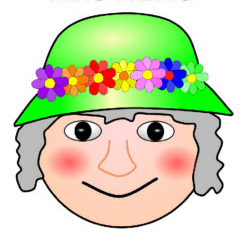 So if cells are helping to do so many different jobs (movement, respiration, etc)…are they all alike?
[Speaker Notes: We know that MRS NERGC isn’t a real person, but tells us what living things are constantly having to do…and one is they are made of cells.  So these cells must be helping to accomplish the tasks like movement, respiration, etc.]
CELLS
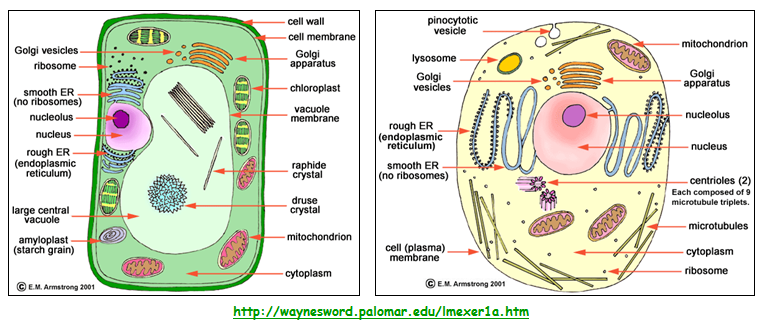 A
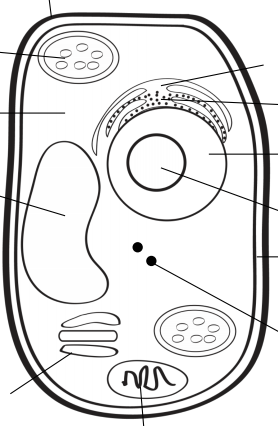 B
G
H
C
I
D
J
K
L
E
F
A
F
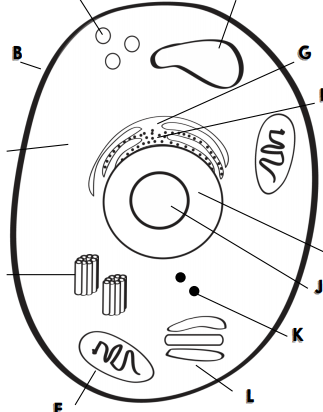 B
G
H
C
I
D
J
K
L
E
City jobs
Gate/wall around the city
City hall / government building
Mayor
City parks 
Building company
Power Plant (factory)
Waste management
Storage facility
Gate keeper / guard
Solar energy farm
Transportation dept.
Post office
Cells
PROKARYOTIC   and    EUKARYOTIC
Has organelles, but they are not membrane-bound (kinda messy)
Has organelles that  ARE membrane-bound (more neat and contained)
Bacteria
Plants
Protists
Animals
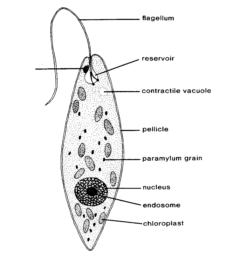 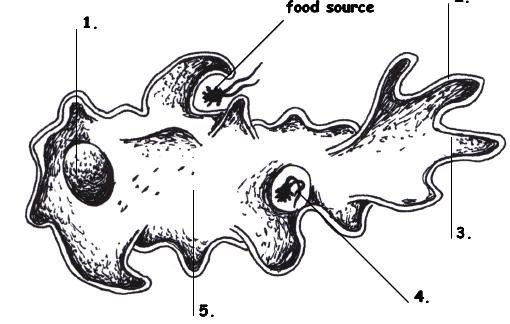 Protists…
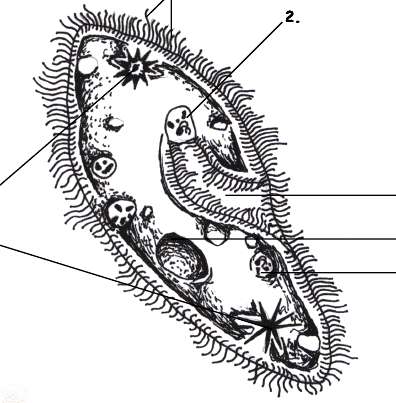 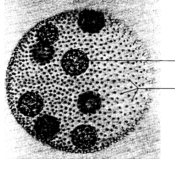 Euglena, Amoeba, 
Paramecium, and Volvox
Protists
Uni-cellular
____________________ - one celled organisms.
Some have animal – like qualities (_____________ means “first animal” in Greek)
Some have plant-like qualities like _______________
Some are like fungi
Protozoa
Chlorophyll to use in photosynthesis
Protists – finding food
Those who can feed themselves with photosynthesis are called ________________
Those who must find food in the environment around them (or move to find food) are called ________________________.
Autotrophs
Heterotrophs
Video review
https://youtu.be/fcGDUcGjcyk
Volvox
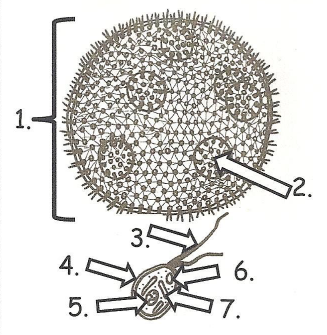 Protists - locomotion
Some work with each other – combining flagella and teamwork…

One example is the _____________________
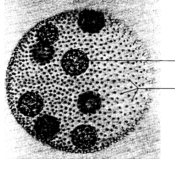 Volvox
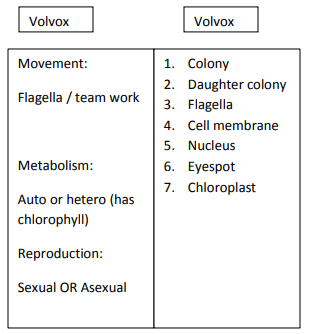 Volvox
Daughter colony
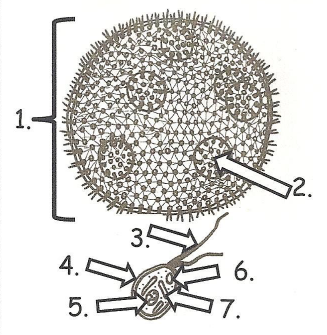 Eyespot
Colony
Flagella
Cell membrane
Chloroplast
Nucleus
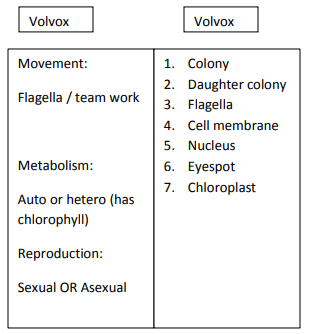 Volvox
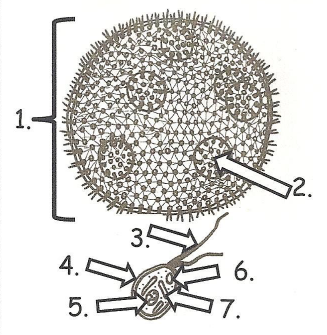 1. Colony
2. Daughter colony
3. Flagella
6. Eyespot
4. Cell membrane
7. Chloroplast
5. Nucleus
Locomotion:
Volvox
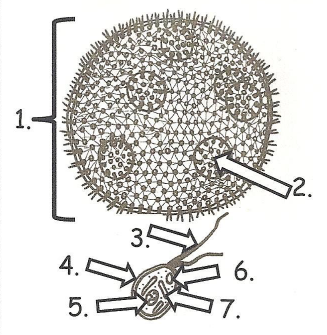 Reproduction:
Metabolism:
Euglena
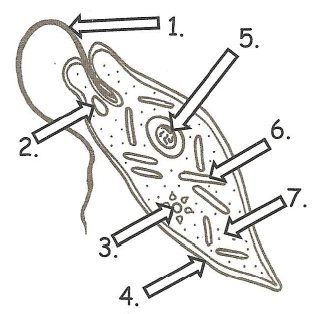 Protists - locomotion
Some use a whip-like tail known as a ____________________

One example of this is the __________________
Flagellum
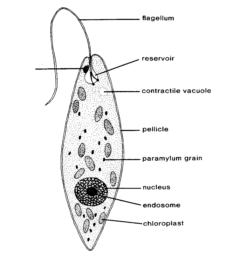 Euglena
Euglena
Contractile vacuole
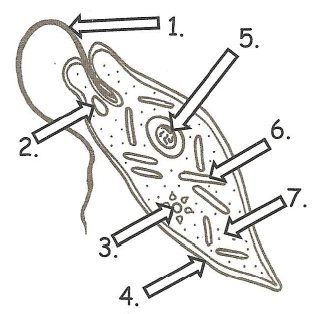 Flagella
Nucleus
Cytoplasm
Eye spot
Cell membrane
Chloroplast
Euglena
1. Flagella
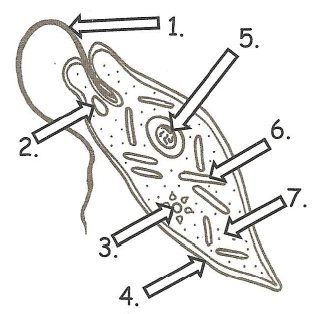 5. Nucleus
6. Chloroplast
2. Eye spot
7. Cytoplasm
3. Contractile vacuole
4. Cell membrane
Locomotion:
Euglena
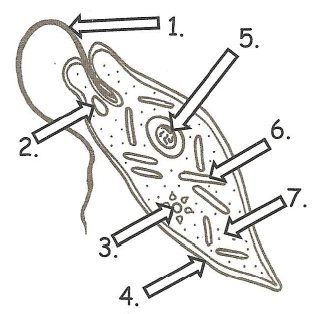 Reproduction:
Metabolism:
Paramecium
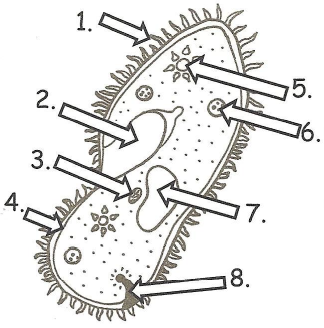 Protists - locomotion
Some have small, hair-like structures that come out of the membrane all over the organism… __________________

One example is the _____________________
Cilia
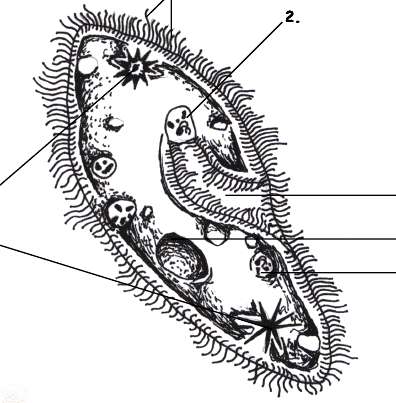 Paramecium
Paramecium
micronucleus
Macronucleus
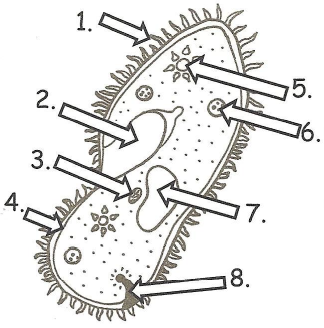 Oral groove
Contractile vacuole
Food vacuole
Cell membrane
cilia
Anal pore
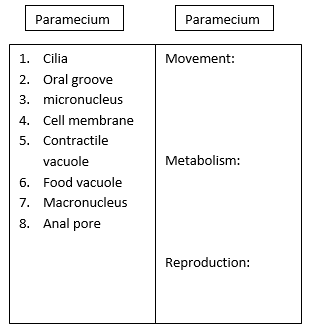 Paramecium
1. cilia
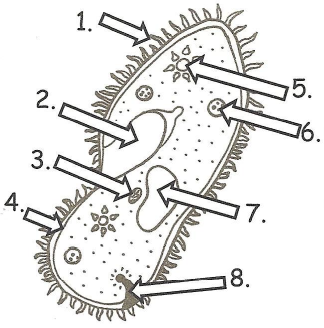 2. Oral groove
5. Contractile vacuole
3. micronucleus
6. Food vacuole
4. Cell membrane
7. Macronucleus
8. Anal pore
Locomotion:
Paramecium
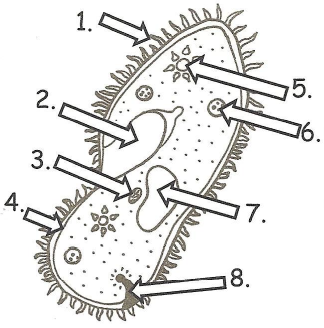 Reproduction:
Metabolism:
Amoeba
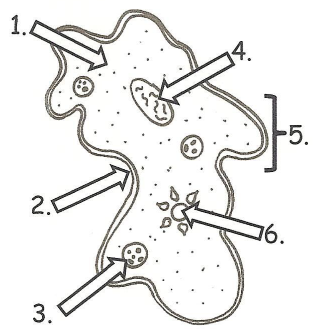 Protists - locomotion
Some use a fake foot that they ooze outward to move, its called a … __________________

One example is the _____________________
Pseudopod
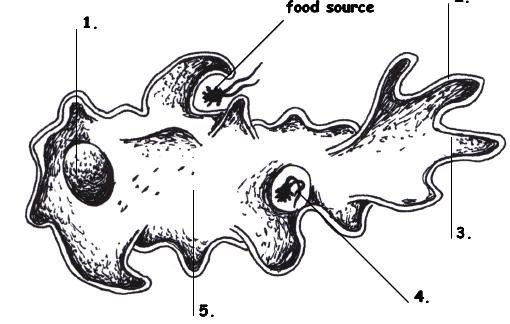 Amoeba
Amoeba
Contractile vacuole
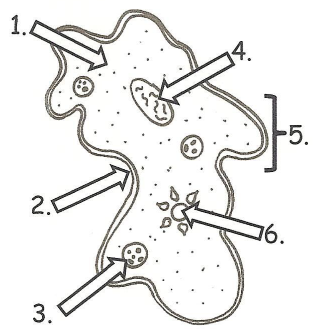 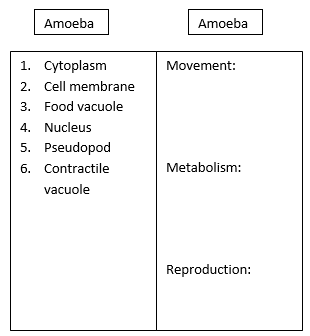 Pseudopod
Cytoplasm
Cell membrane
Food vacuole
Nucleus
Amoeba
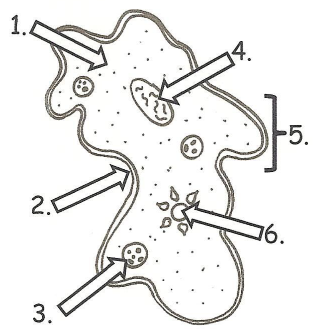 1. Cytoplasm
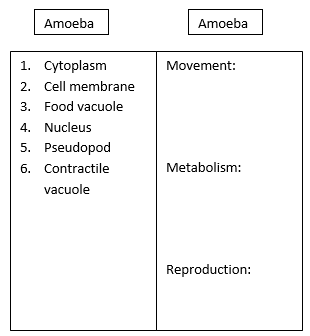 4. Nucleus
5. Pseudopod
2. Cell membrane
6. Contractile vacuole
3. Food vacuole
Locomotion:
Amoeba
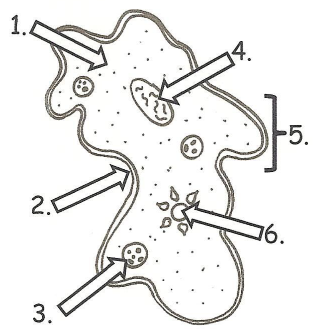 Reproduction:
Metabolism:
Amoeba
Some use a fake foot that they ooze outward to move, its called a … __________________
Single celled or ___________________
They must find food in the environment so they are ________________________________
They reproduce through _____________ which means they simply split into two cells.
Pseudopod
Uni-cellular
Heterotrophs
Fission
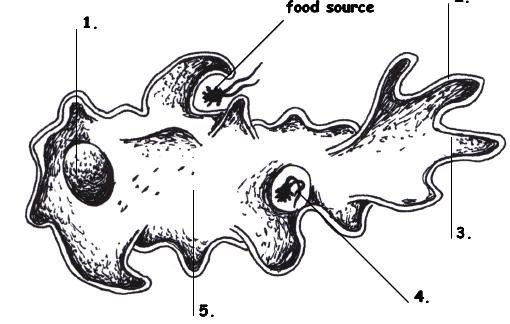 Amoeba Feeds! Youtube link
Paramecium
Some have small, hair-like structures that come out of the membrane all over the organism… __________________
Single-celled or ______________________
Collect food from the environment so they must be _____________________
Reproduce through ________________________
Cilia
Uni-cellular
Heterotrophs
Asexual means most often, but sexual reproduction is possible, too
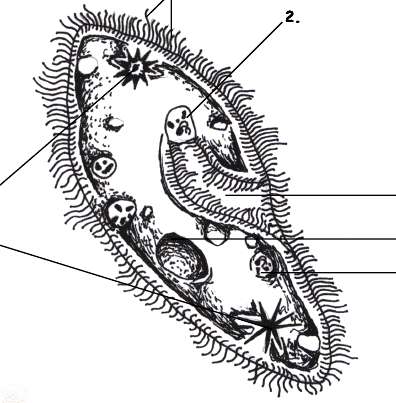 Amazing Microscopic HD Video!  Paramecium Feeding!
Euglena
Some use a whip-like tail known as a ____________________
Single celled or ______________________
Can either use photosynthesis OR collect food from the environment so a  ________________
Reproduces through _____________________
Flagellum
Uni-cellular
Heterotroph
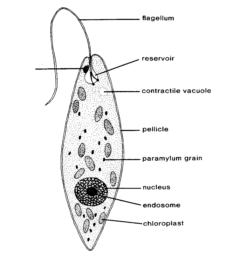 Fission
Euglena
EUGLENA
Volvox
Some work with each other – combining flagella and teamwork…
Volvox is actually many cells but each is an individual organism – they simply live together in a colony for the ease of life.
Contain chlorophyll so must be _______________ but can also collect NUTRIENTS from the environment so considered both ________________________________
Plant-like
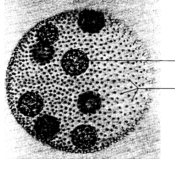 Auto and heterotroph
Volvox
Each of the cells have two flagella and they must coordinate them to cause motion for the entire colony.
They have a red “eye” spot that can help determine light.
They work together but seem to have poles (so they know forward and back.
The volvox colony will reproduce new cells through asexual reproduction, but also has the ability to go to sexual reproduction so two separate colonies would be needed.
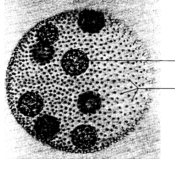 Volvox Dances!
After completing your quiz – on the scantron, please use the computer to complete the cell CDA.  

Log-in with school information
Go to Powerschool and/or Schoolnet
Use this code: NA7NU8PU5
When you finish, log off the computer.